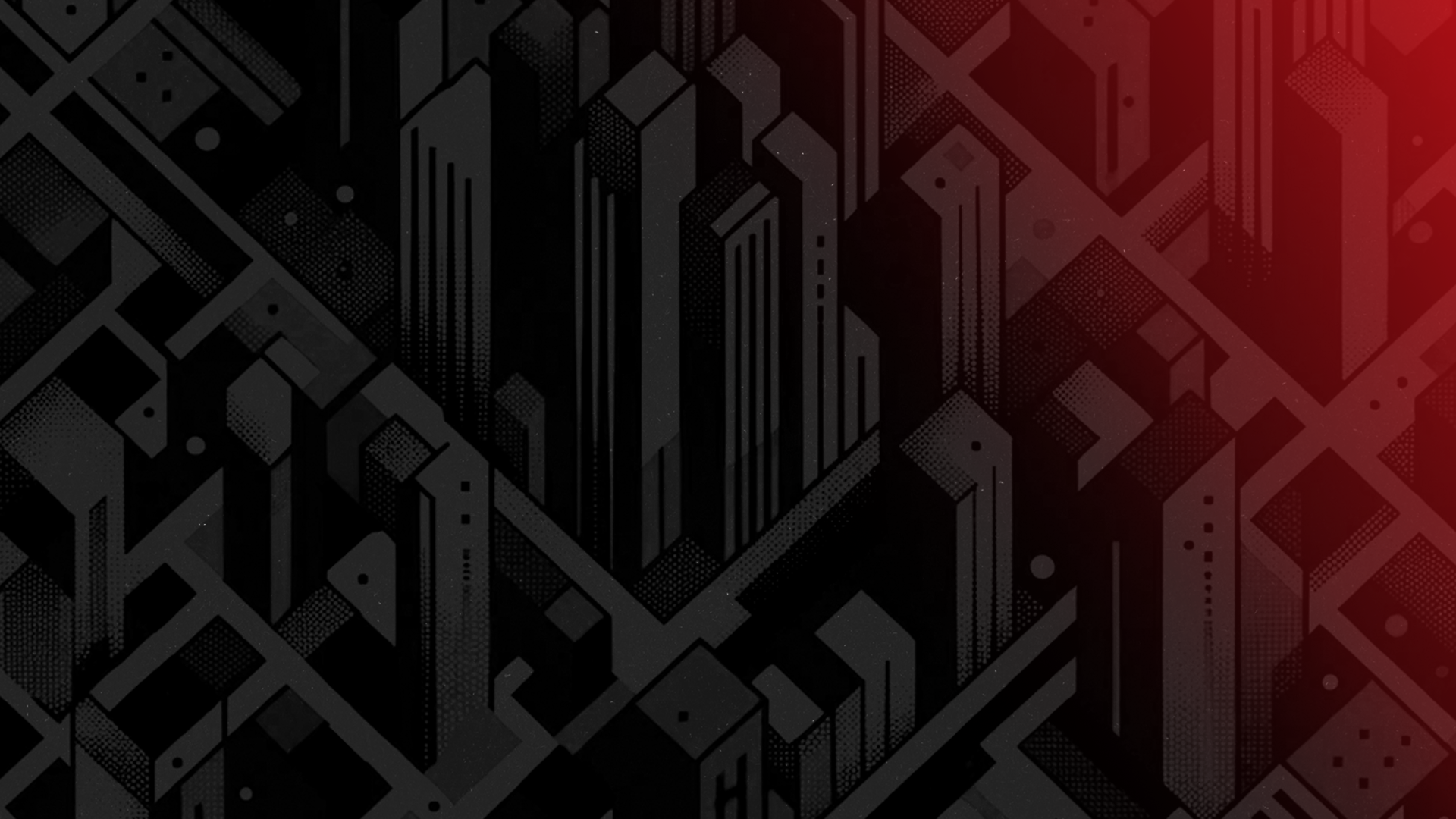 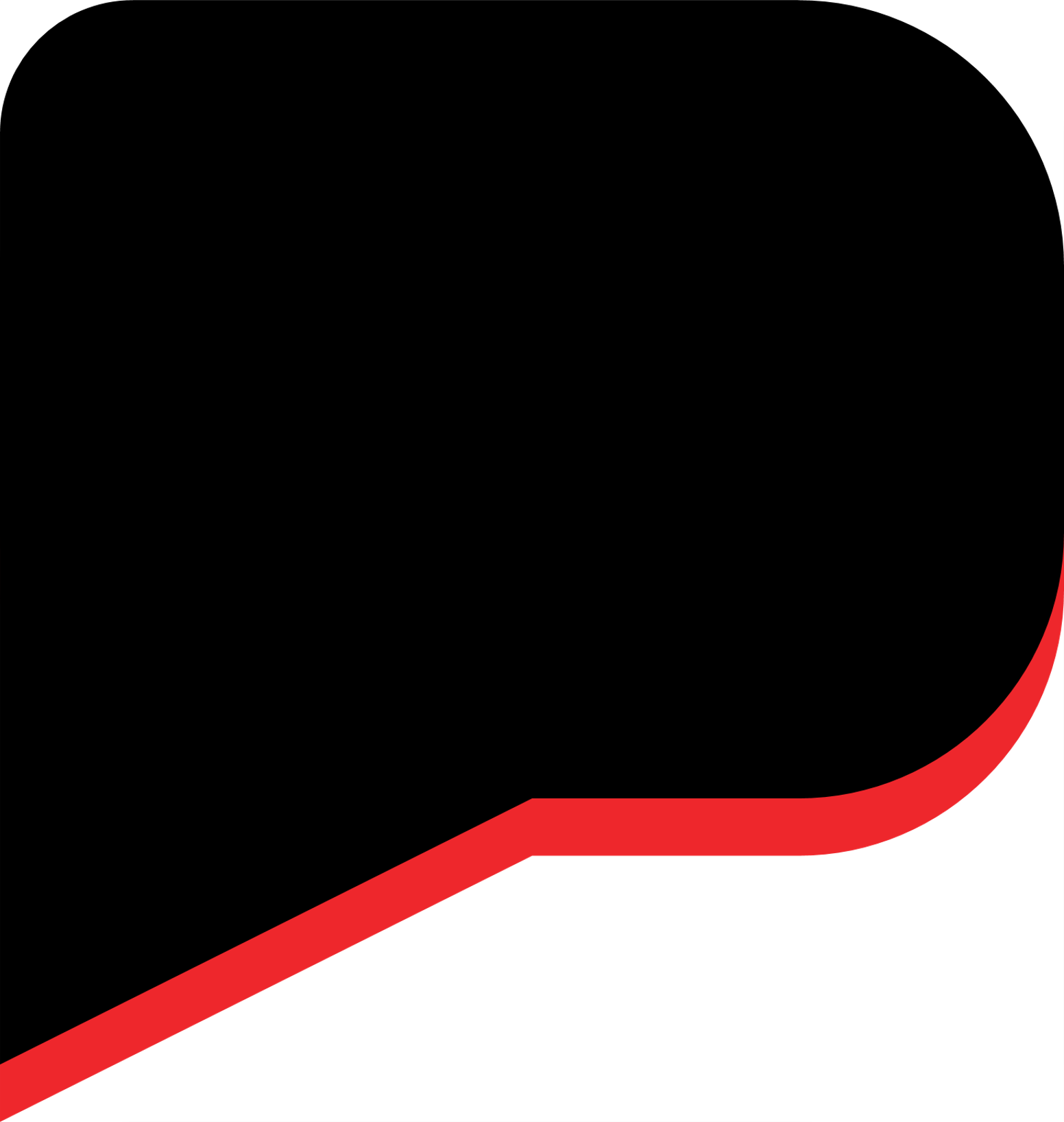 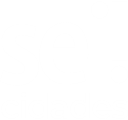 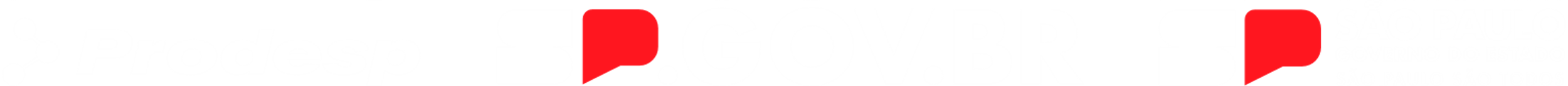 Informações Gerais
Divulgue as informações para a sua cidade!
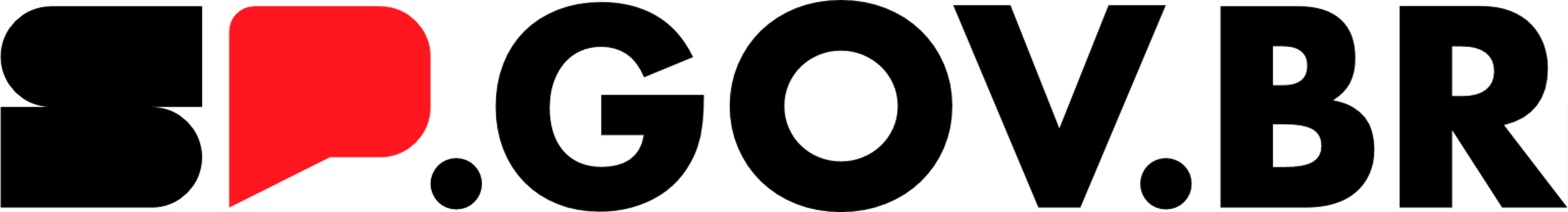 Interlocutores
Divulgue as informações para a sua cidade!
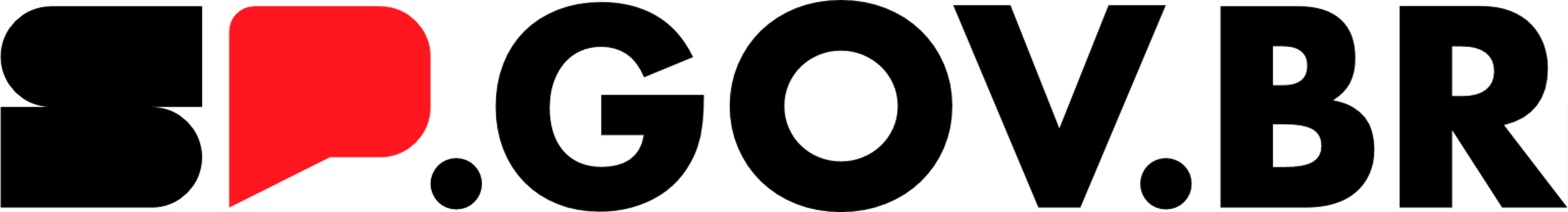 Multiplicadores
Divulgue as informações para a sua cidade!
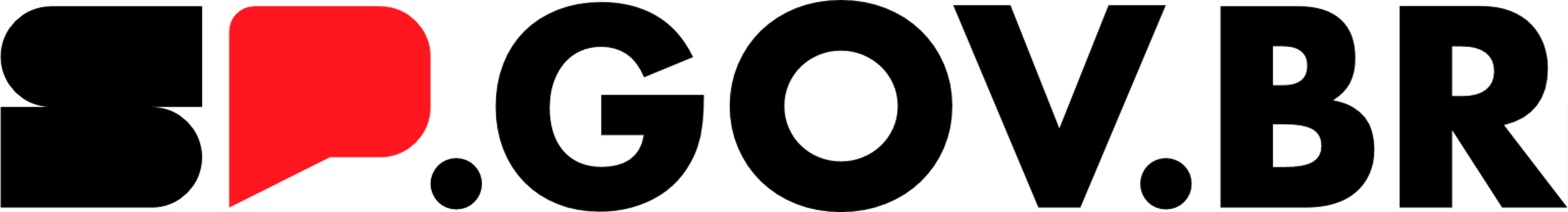 Perfis
Divulgue as informações para a sua cidade!
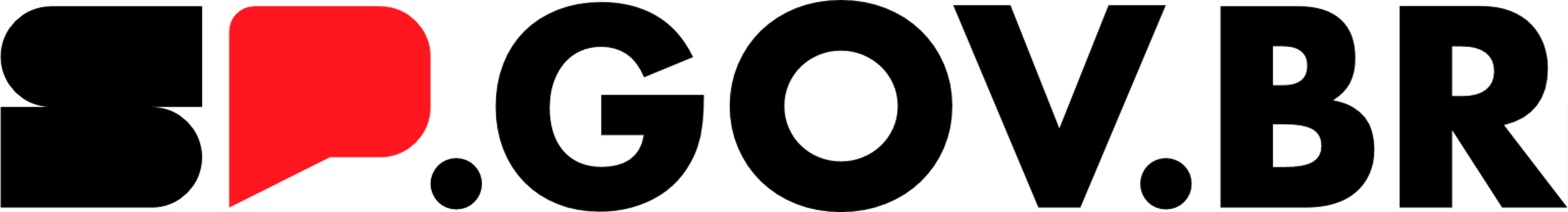 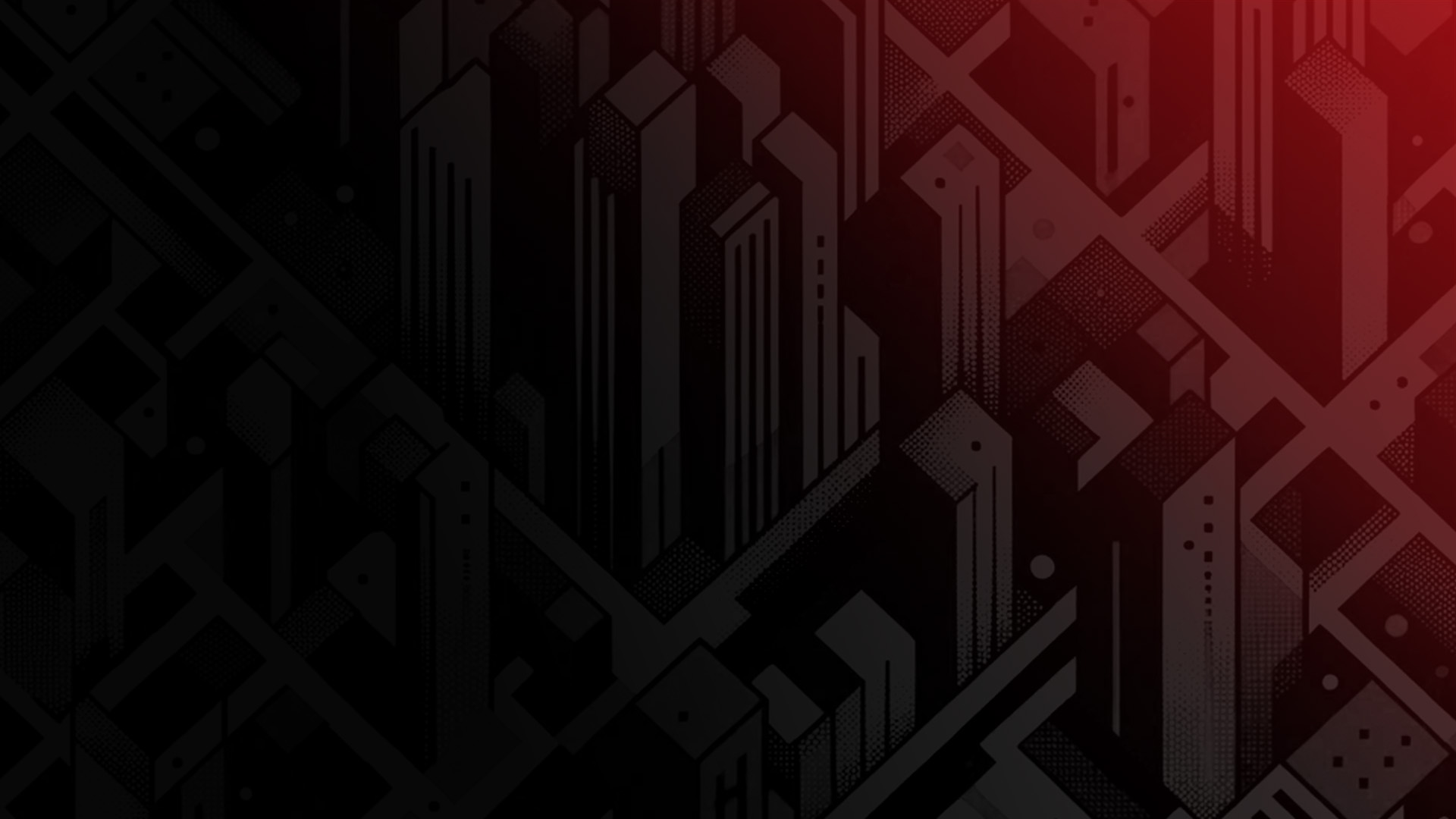 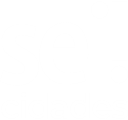 QUEREMOS
SUA CIDADE
CAPACITADA!
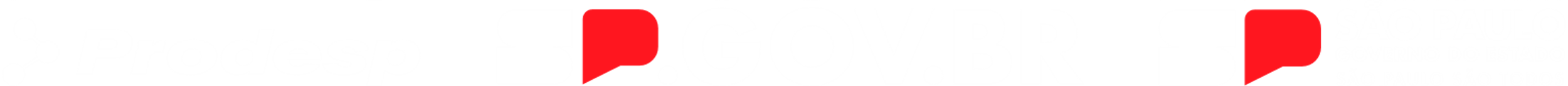 Transforme sua cidade com o SEI Cidades!